المحاضرة السادسة
مقياس الاتصال والتحرير الاداري
د/ وفاء رايس
المنشور
وثيقة إدارية داخلية تصدر من  سلطة إدارية عليا إلى سلطة إدارية دنيا، أي إلى الأعوان الخاضعين لأوامرها.
 ويرسل المنشور إلى العديد من المرسل إليهم، وهي الميزة التي يتمتع بها المنشور على باقي الوثائق الإدارية الأخرى.
 وخلافا للمذكرة الإدارية التي تكتسي الطابع المؤقت بالنسبة لصلاحيتها، فإن المنشور يتصف بالديمومة، بمعنى أنه غير موقت كالمذكرة الإدارية التي ينتهي بها العمل بانتهاء آجالها.
تقدمها المادي شكلها
الدمغة 
يمكن أن يكون مرفق برقم التسجيل
المكان والتاريخ يمكن أن يكون في الأسفل قبل الامضاء
بيان المرسل اليه إذا كانت موجهة لشخص بعينه وإلا فنكتب مذكرة إدارية
عنوان الوثيقة ( يكون في أعلى وسط الصفحة)
يمكن أن يكون مرفق بصفة المرسل إليهم
الموضوع نص المنشور
المرجع عند الاقتضاء
الامضاء
أهداف المنشور
بهدف المنشور إلى نشر تعليمات وتوجيهات بين السلطة العليا إلى مختلف المصالح التابعة لها 
يكمن الهدف الأساسي في توضيح النقاط الغامضة في النصوص التنظيمية الجاري العمل بها كالمراسيم والقرارات، 
حل مشاكل التطبيق العملية، و كيفيات تفسيرها وتأويلها حتى لا تترك مجالا للشك. 
لا يمكن للمنشور إنشاء قاعدة قانونية أو تعديلها أو إلغاؤها لأن ذلك هو ميدان القانون أو مراسيم التطبيق.
الجمهورية الجزائرية الديموقراطية الشعبية
 
                                                                                                                             الجزائر في.........................
 
وزارة التربية الوطنية 
مديرية المالية والوسائل
المديرية الفرعية للوصاية على المؤسسات 
الرقم: /462م.م.و/م.ف.و.م/ 2023                                                           وزير التربية الوطنية


السيدات والسادة مديري المؤسسات التعليمية والتكوينية –للتنفيذ-
    -ع/ط السيد مفتش أكاديمية ولاية الجزائر
-ع/ط السيدات والسادة مديري التربية
         - السيدات والسادة مفتشي التربية والتكوين
–للإعلام والمتابعة-
الموضوع: تطبيق النصوص الرسمية المسيرة للسكنات الوظيفية الإلزامية
المرجع: - المنشور الو ازري رقم: 2610 المؤرخ في    .
- المنشور الو ازري رقم: 405 المؤرخ في   .
- التعليمة الوزارية رقم: 620 المؤرخة في    .
- المنشور الو ازري رقم: 112 المؤرخ في      .
 تطبيقا للترتيبات والإجراءات المنصوص عليها في المنشور الوزاري رقم 112 المؤرخ في.....الصادر عن وزير التربية الوطنية بشأن الالتزام بتطبيق وتنفيذ الإجراءات المتعلقة بتسيير السكنات الوظيفية الإلزامية، يشرفني أن أوافيكم بنسخة من هذا المنشور قصد العمل به. وفي هذا الإطار يكون من الواجب التأكيد على بعض التدابير الضرورية التي ينبغي عليكم التقيد بها زيادة عن الترتيبات المحددة في التعليمات الوزارية المشار إليها في المرجع.
-1 ينبغي على مديري المؤسسات التعليمية والتكوينية تطبيق كل المقر ارت الخاصة بشغل السكنات الوظيفية الإلزامية التي تمنحها الإدارة المركزية لموظفي القطاع.
 
-2 يجب على مديري المؤسسات التعليمية والتكوينية عدم تطبيق المقررات المخالفة لترتيبات وتدابير 
 
النصوص الرسمية المذكورة في المرجع مهما كانت الجهات الأخرى المصدرة لها، فكل إجراء معاكس لذلك تتحملون شخصيا مسؤوليته الإدارية والمدنية باعتباركم آمرين بالصرف وتديرون مؤسسات تتمتع
بالشخصية المعنوية والاستقلال المالي.
 -3 ضرورة إشعار المصلحة المعنية بالإدارة المركزية كتابيا بكل مقرر سكن وظيفي إلزامي مخالف للتنظيم الساري المفعول في هذا الشأن.
-4 مقررات السكنات الوظيفية الإلزامية لضرورة الخدمة أو لمنفعة الخدمة الصادرة عن الإدارة المركزية، لا يمكن بأي حال من الأحوال إلغاؤها إلا من الجهة المصدرة لها.
 واعتبارا ألهمية هذه الترتيبات الرامية إلى ضبط التسيير المحكم للسكنات الوظيفية الإلزامية بالمؤسسات التعليمية والتكوينية التابعة للقطاع. فالمطلوب من الجميع السهر على تطبيقها وتجسيدها ميدانيا، وموافاتي بالصعوبات التي قد تعترضكم أثناء ذلك.

                                                  عن الوزير وبتفويض منه 

                                                 مدير المالية والوسائل 

                                                 الاسم واللقب 

                                                الإمضاء والختم
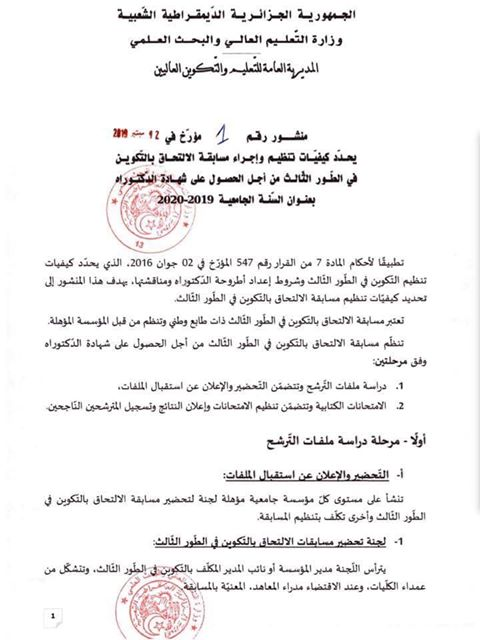 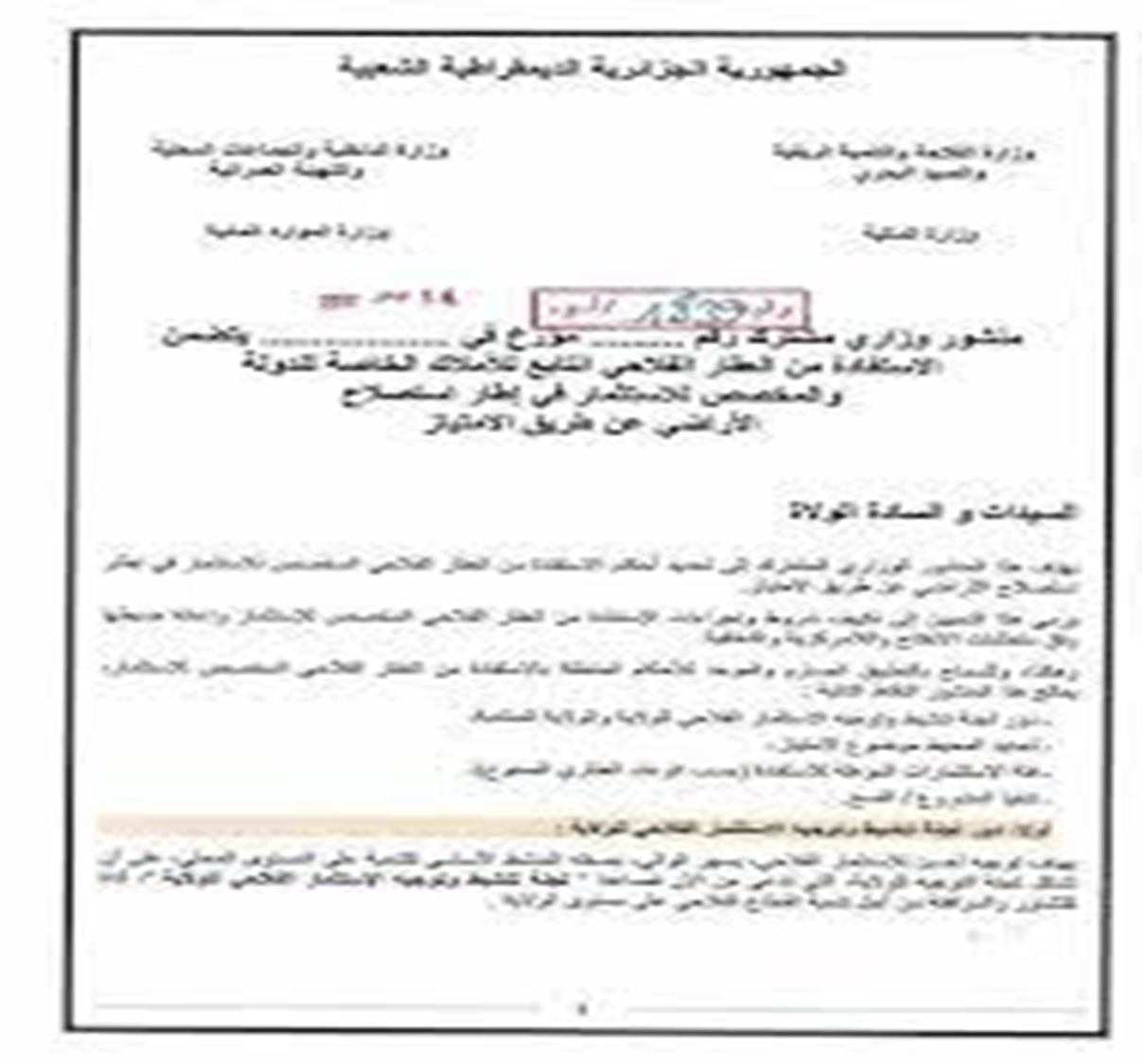 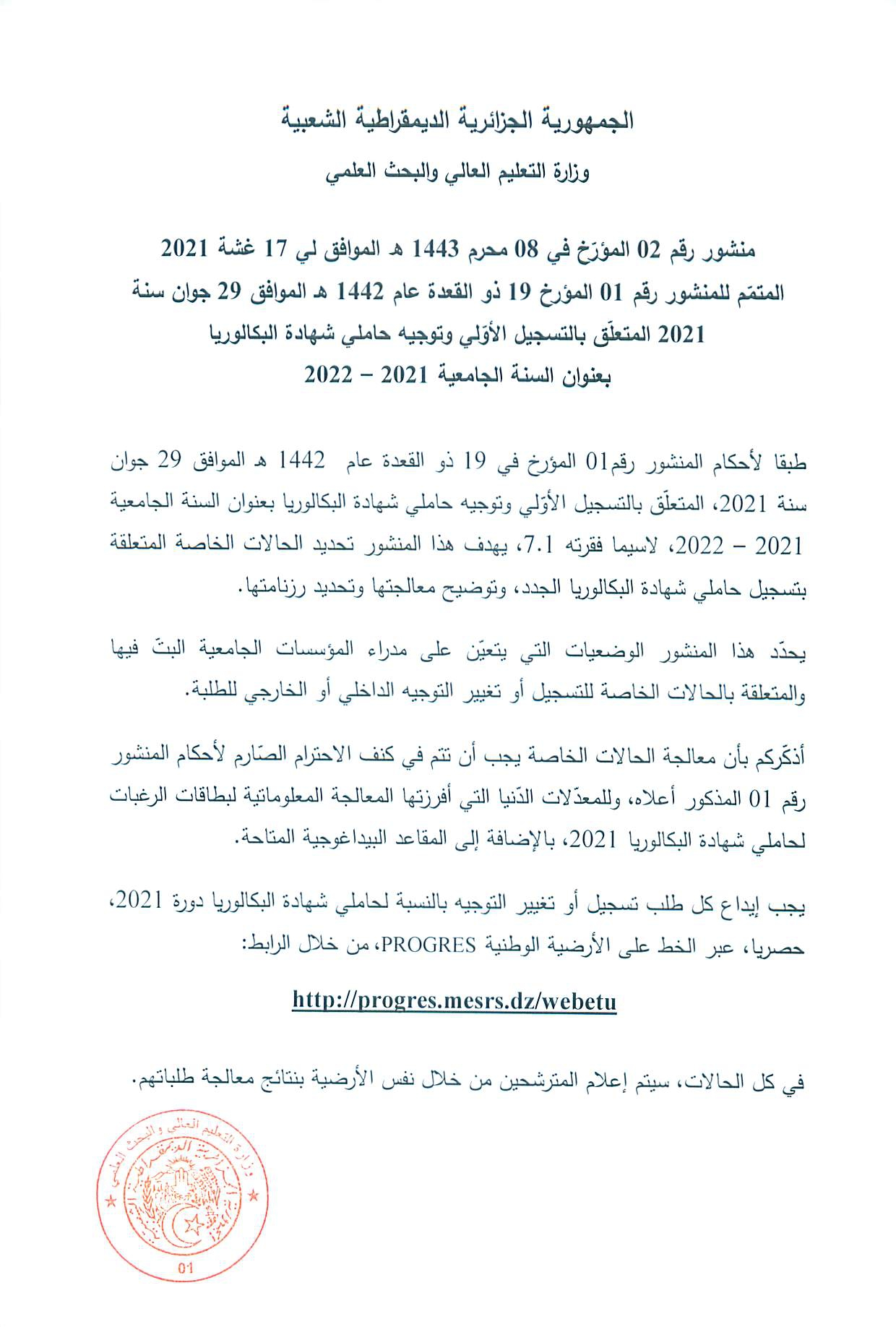 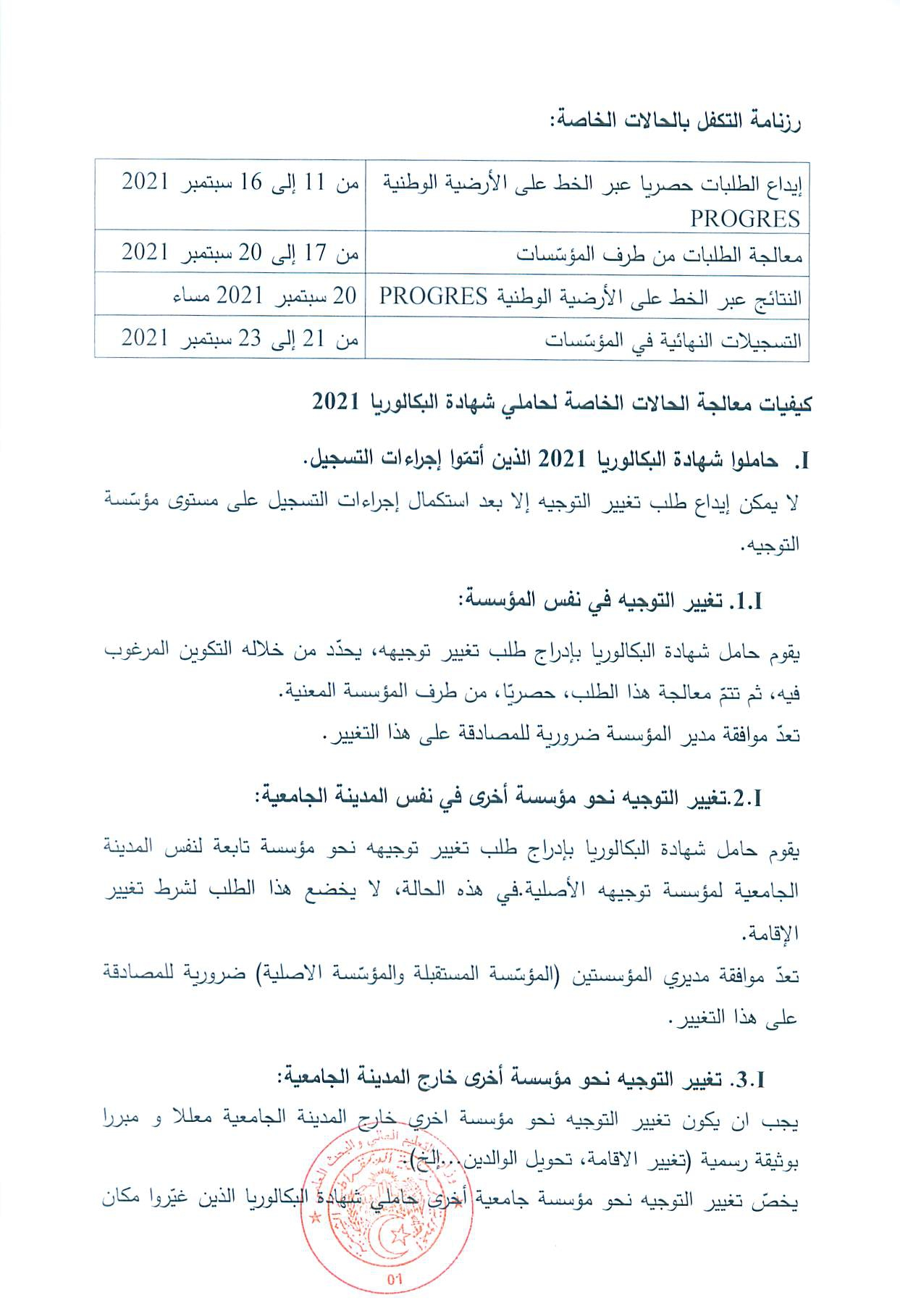 التعليمة
وثيقة إدارية داخلية تصدر من سلطة إدارية عليا، أي من الرئيس الإداري إلى المرؤوسين.
 
 الهدف من تحريرها :
هو إعطاء تعليمات وتوجيهات في مجال من المجالات، ويتم نشرها على نطاق واسع في المصالح المركزية أو المصالح الخارجية، وتظل التعليمة سارية المفعول إلى حين تعديليها أو إلغائها .
أشكالها :
- تعليمة رئاسية
 - تعليمة وزارية 
- تعليمة حكومية 
- تعليمة ولائية 
- تعليمة إدارية...........
تقدميها المادي (شكلها ) :
الدمغة
رقم التسجيل 
- بیان المرسل إليهم إذا كانت موجهة إلى المسؤولين أو أشخاص معينين  
- الموضوع
المرجع عند الاقتضاء
نص التعليمة
المكان والتاريخ
الامضاء
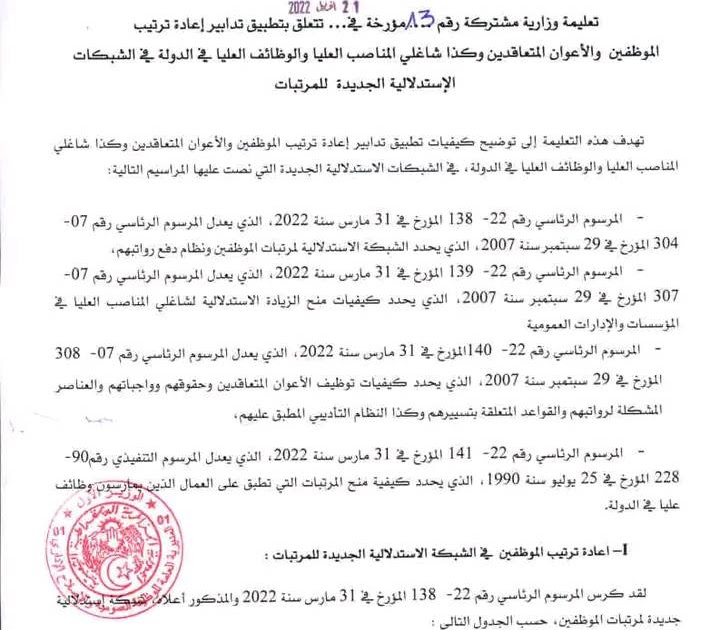 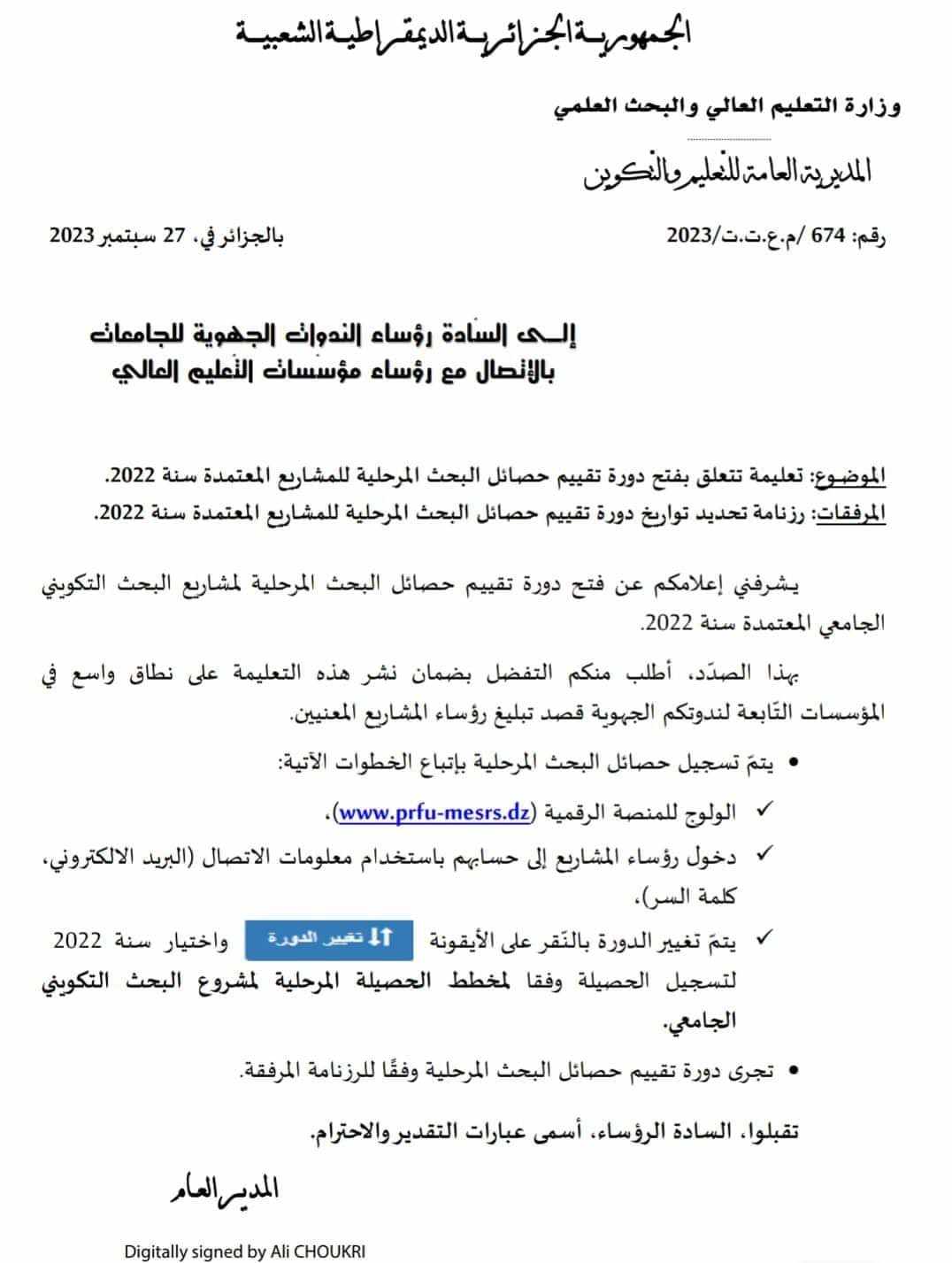 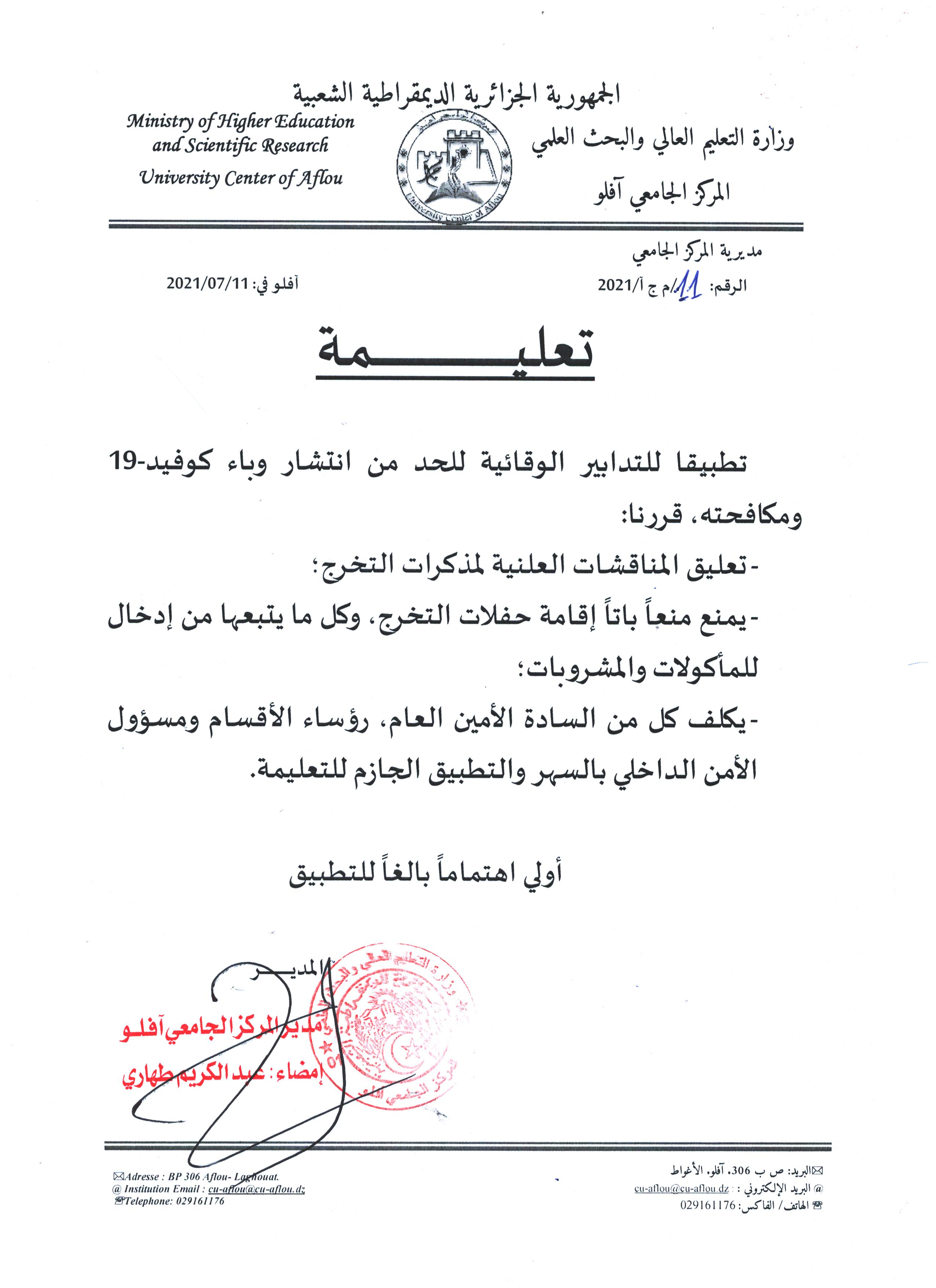 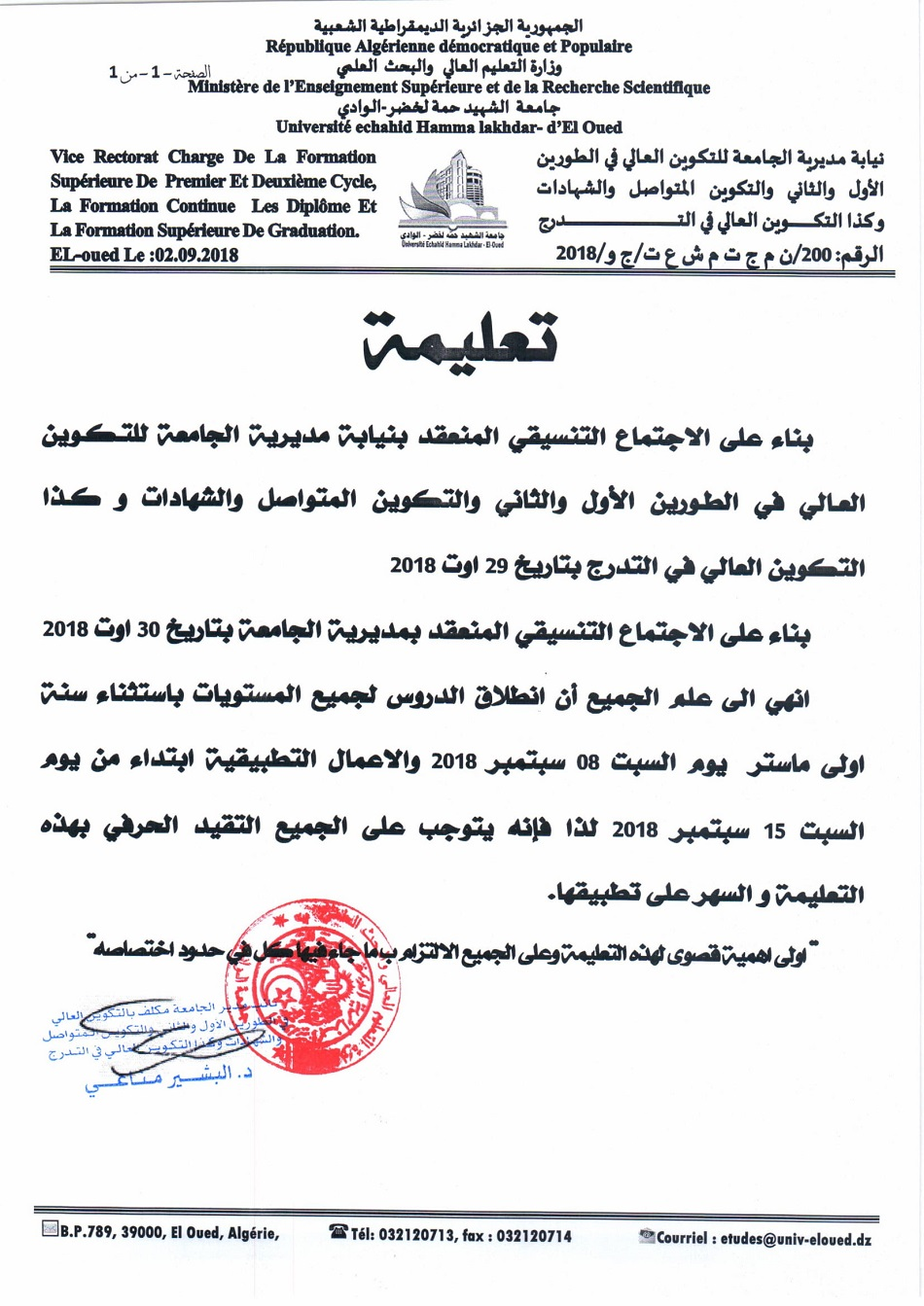 الاعلان
هو وثيقة إدارية مؤقتة تصدرها الإدارة من حين لآخر باعتبارها وسيلة من وسائل الاعلام والتبليغ الداخلي.
أهداف الاعلان
-تبليغ و إعلام الموظفين العاملين بحصوص قضايا وانشغالات تهمهم في الحين، سواء تعلق الأمر بالنشاطات والممارسات المهنية، أو بقضايا ذات علاقة بحالة الموظف الإدارية، قصد تسويتها، أو المطالبة بتنفيد أمر ما.
- إعلامهم للمشاركة في الامتحانات أو المسابقات أو التدريب التي تهمهم، وذلك قصد الاستعداد لها و تقديم رغباتهم بشأنها.
- كيفيات تبليغ الإعلان :
تلصق الإعلانات في مكان مخصص لها وفي المكان الذي تتوجد فيه الفئة المعنية، 
يمكن أن تسجل الإعلانات على لوح الملصقات الذي تخصصه الإدارة لذلك، أو تدون في سجل خاص يفتح لهذا الغرض بقرار، وعلى الموظفين للإطلاع على محتوياها والتوقيع عليها. 
من ضمن الإعلانات أيضا تلك الإعلانات التي تشملها يوميا في الأماكن العمومية الخاصة بالنشر والتبليغ، أو تلك التي تطالعها في الصحف اليومية، أو المجلات الاشهارية أو على ملصقات المباني والساحات العمومية.
 مثل الاعلان عن مناقصة أو مزايدة أو المشاركة في مسابقة أو امتحان مهني أو انقطاع التيار الكهربائي، أو انقطاع الماء في حي من الأحياء .. الخ
تقدميها المادي
الدمغة ( شعار الدولة مع الطابع أي اسم الإدارة التي أصدرت الإعلان. 
رقم التسجيل
عنوان الإعلان يجب أن يكون بارزا متبوعا بالموضوع (مثلا إعلان متعلق ب )
نص الإعلان ويكون مختصرا وواضحا ودقيقا.
المكان والتاريخ
امضاء الجهة المصدرة للإعلان (السلطة أو الهيئة أو المسؤول الإداري المعني)
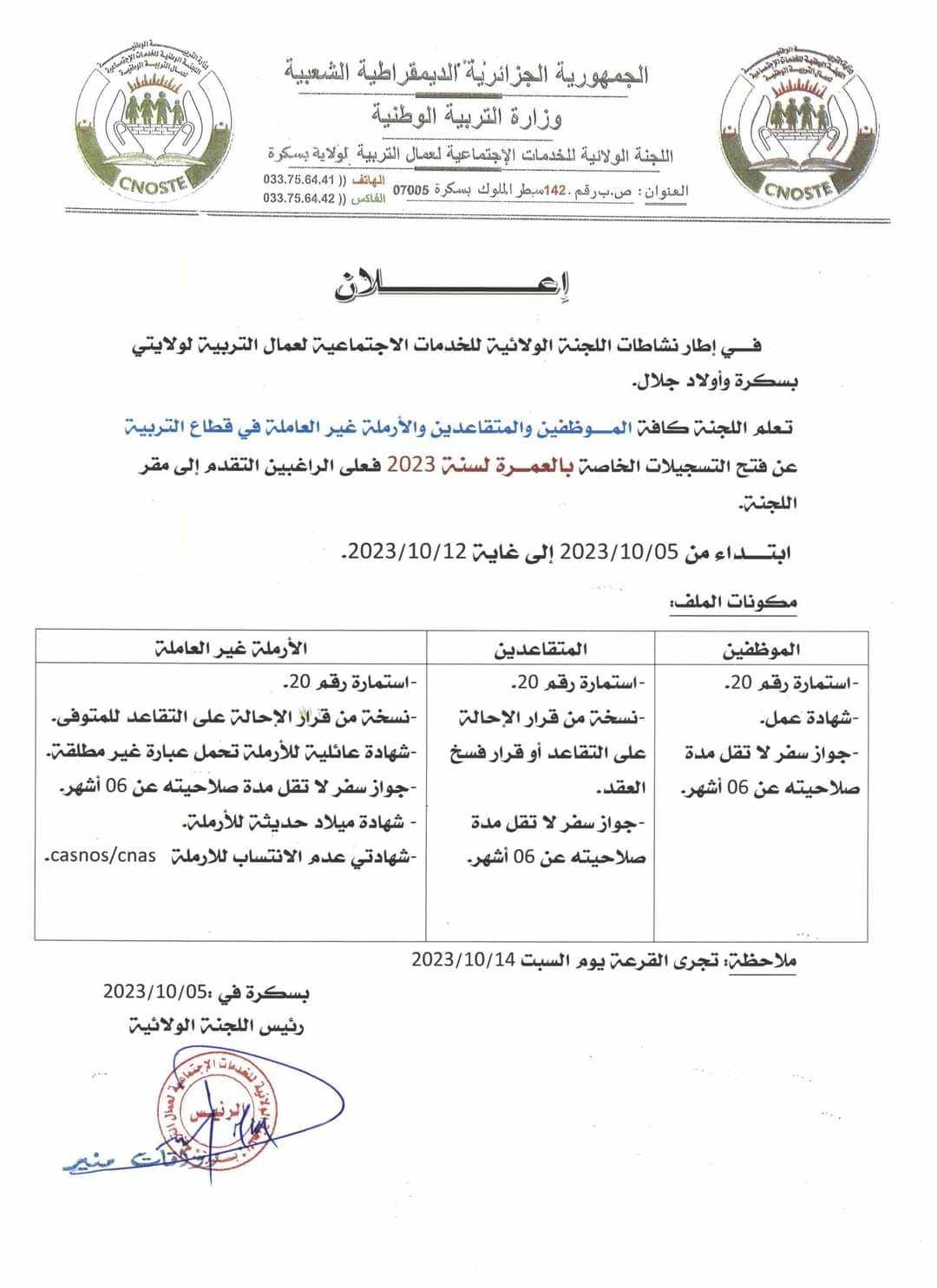 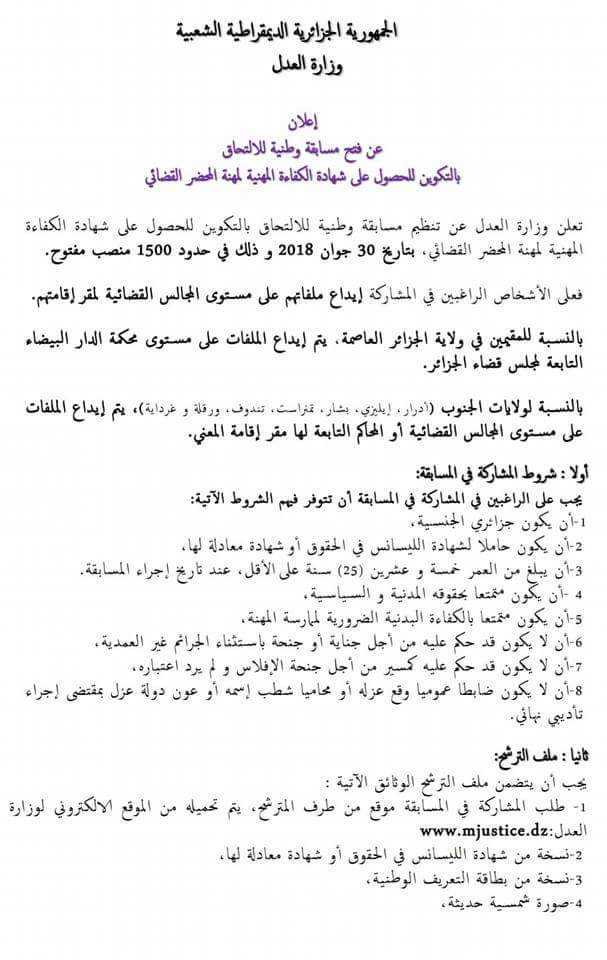 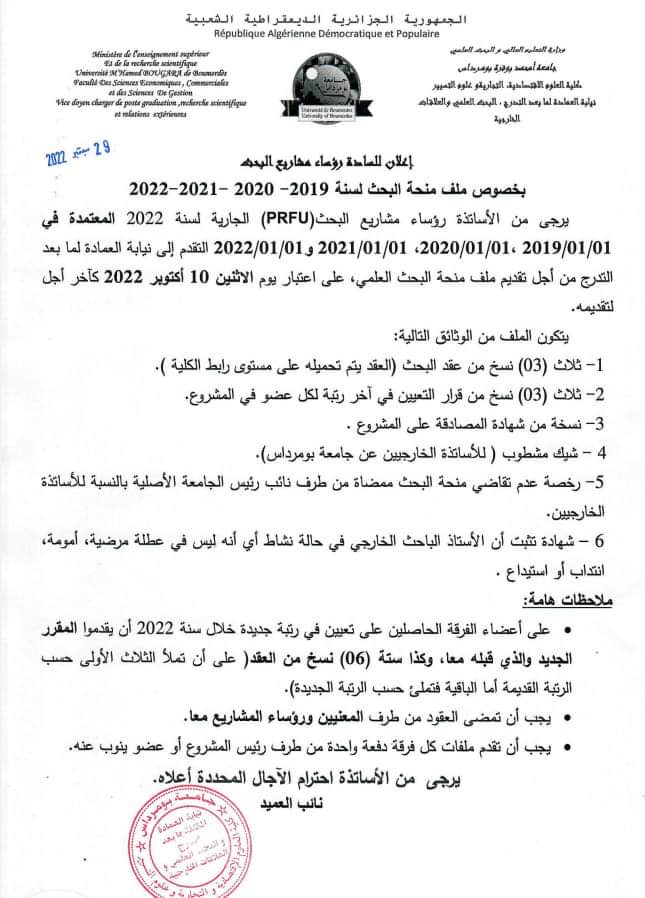 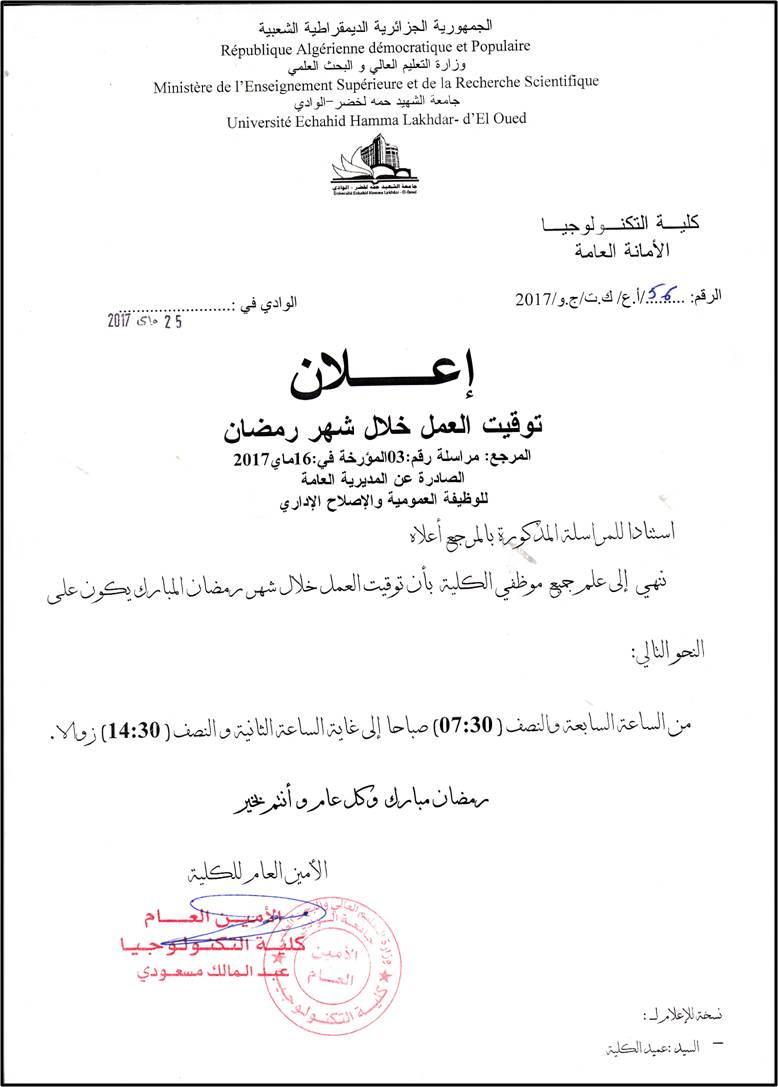 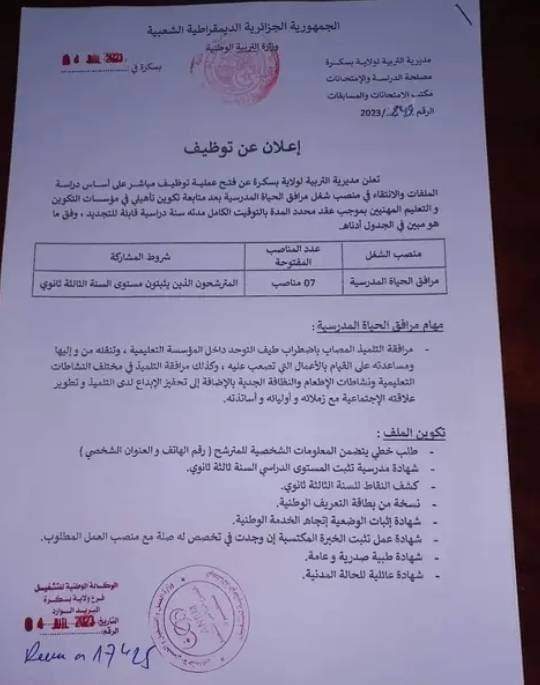 البلاغ
هو خطاب أو نداء يحمل في ثناياه إرشاداً أو أمراً للمخاطبين به، ليعملوا طبقاً لهديه وأمره، والبلاغ قد يكون صريحاً وعلنيّاً، وقد يكون الفعل ذا بلاغ للآخرين، يدعوهم إلى عملٍ أو خصلةٍ ما.
والبلاغ هو وثيقة ادارية بسيطة تستعملها مختلف الادارات بغرض ايصال المعلومات وتبليغ الاجراءات وطريقه العمل بها الى فئات معينة أو لكافة الأشخاص بحسب الموضوع.
- شروط البلاغ:
أن يكون واضح العبارات سهل الألفاظ.
- أن يستهل دائما بجملة تبين مصدره: يتشرف رئيس المجلس البلدي أن ينهي إلى علم العموم......
- الفرق بين الاعلان والبلاغ:
الاعلان محدد لفئة معينه مثل الطلبة في حين ان البلاغ لجميع الناس.
تقدميه المادي
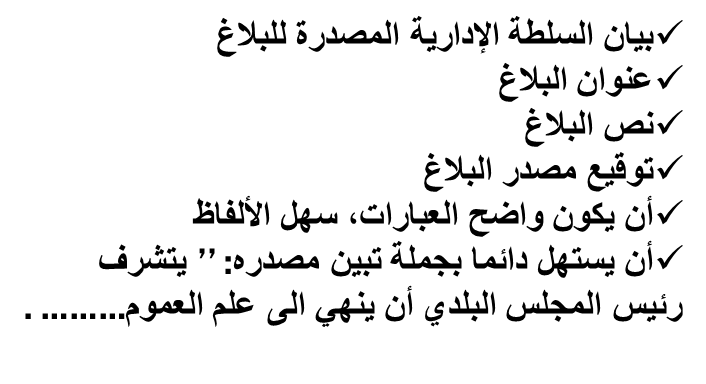 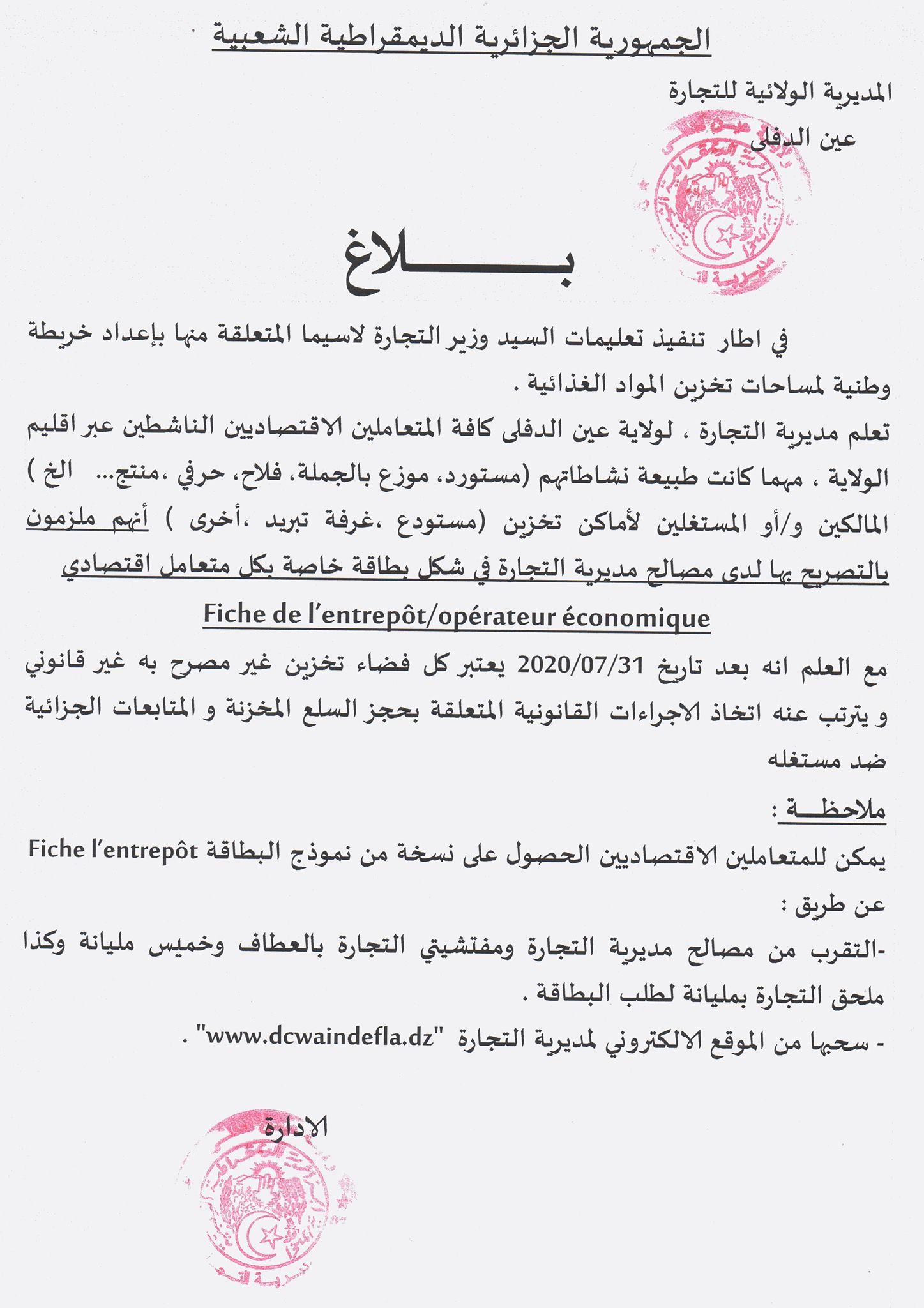 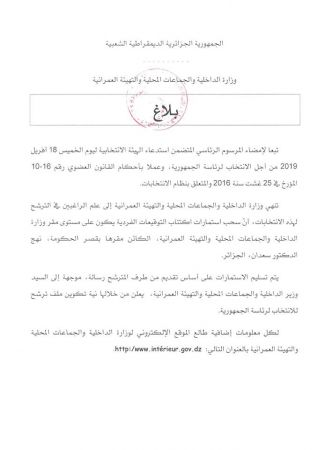 المذكرة
هي وثيقة إدارية داخلية ومؤقتة متداولة داخل الإدارة أو المؤسسة، لكونها لا تستعمل في التعامل مع أشخاص أجانب من الإدارة أو المؤسسة، وتنتهي صلاحيتها بانتهاء العمل الذي صدرت من أجله . 
و تتضمن المذكرة تعليمات ومقررات من المسؤول الإداري إلى مرؤوسيه، وذلك للعمل على تطبيق التوجيهات الصادرة من أجل توحيد طريقة العمل وتحسينها، كما تصدر أيضا من المرؤوس الإداري إلى رئيسه لإفادته بمعلومات عاجلة أو أجلة.
تقدمها المادي شكلها
الدمغة 
رقم التسجيل
بيان المرسل اليه اذا كانت موجهة لشخص بعينه والا فنكتب مذكرة إدارية
الموضوع
المرجع عند الاقتضاء
نص المذكرة
المكان والتاريخ
الامضاء
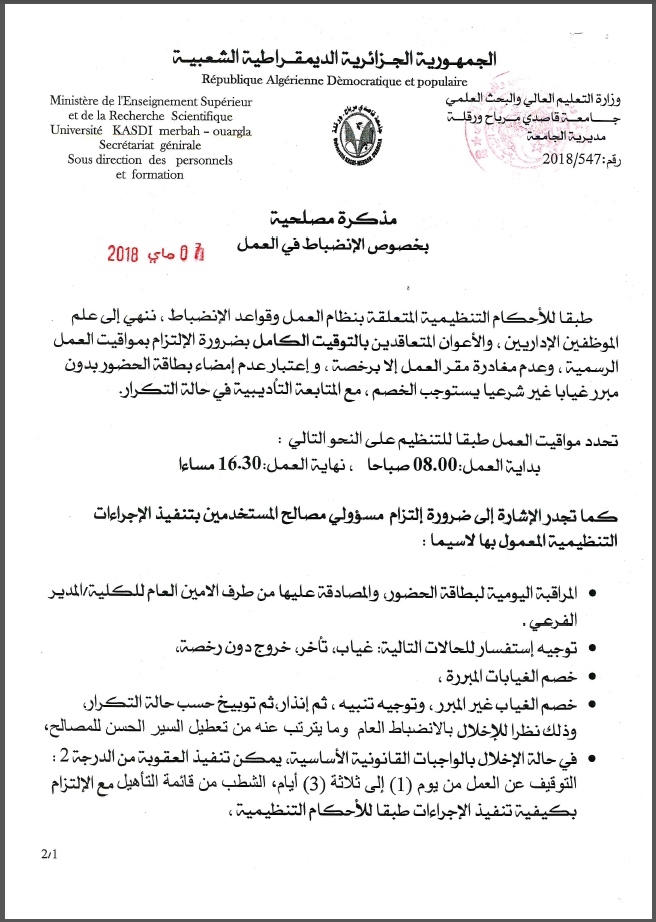 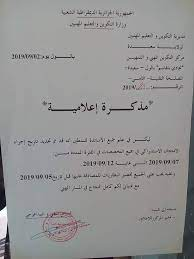